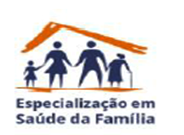 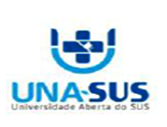 UNIVERSIDADE ABERTA DO SISTEMA ÚNICO DE SAÚDEUNIVERSIDADE FEDERAL DE PELOTASESPECIALIZAÇÃO EM SAÚDE DA FAMÍLIAMODALIDADE À DISTÂNCIA / TURMA IV
MELHORIA DA DETECÇÃO DE CÂNCER DE COLO DO ÚTERO E DE MAMA NO CENTRO DE SAÚDE DA FAMÍLIA PARQUE SANTA RITA, GOIÂNIA/GO

Especializanda: Mirlene Guedes de Lima
 Orientador: Dulcian Medeiros de Azevedo

Pelotas-RS
 2014
INTRODUÇÃO
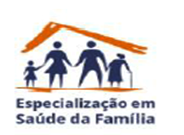 Melhoria da assistência à mulher

Engajamento público

Qualificação e Fortalecimento da equipe

Conscientização sobre a importância do exame de prevenção de câncer de colo de útero e de mama.
O MUNICÍPIO DE GOIÂNIA/GO
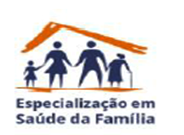 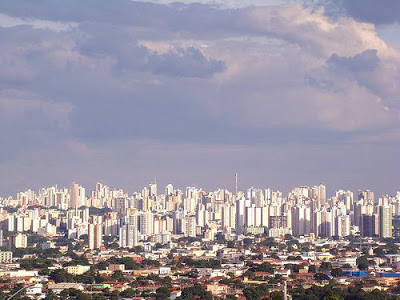 Possui 1.300.000 habitantes

42% de cobertura de ESF

186 equipes ESF
CSF PARQUE SANTA RITA – EQUIPE 129
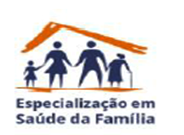 UBS contendo 8 equipes da estratégia de saúde da família

Boa estrutura física

Grande déficit de profissionais
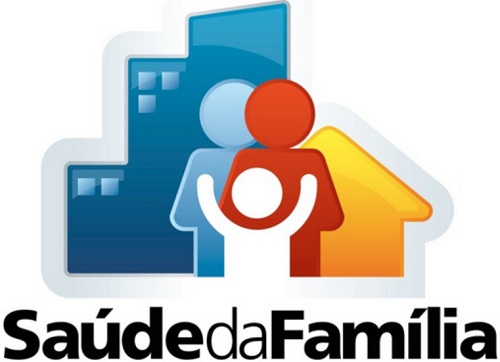 OBJETIVO GERAL
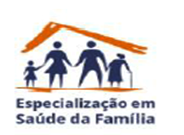 Melhorar a detecção de câncer de colo do útero e de mama, numa equipe da ESF do Centro de Saúde Parque Santa Rita, Goiânia/GO.
METODOLOGIA
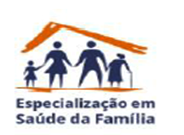 Caderno de Atenção Básica Controle dos Cânceres do Colo do Útero e da Mama do Ministério da Saúde (BRASIL, 2013). 

Livro de registro, fichas espelho

Busca ativa

Cadastramento
Atividades de educação em saúde
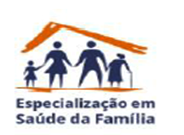 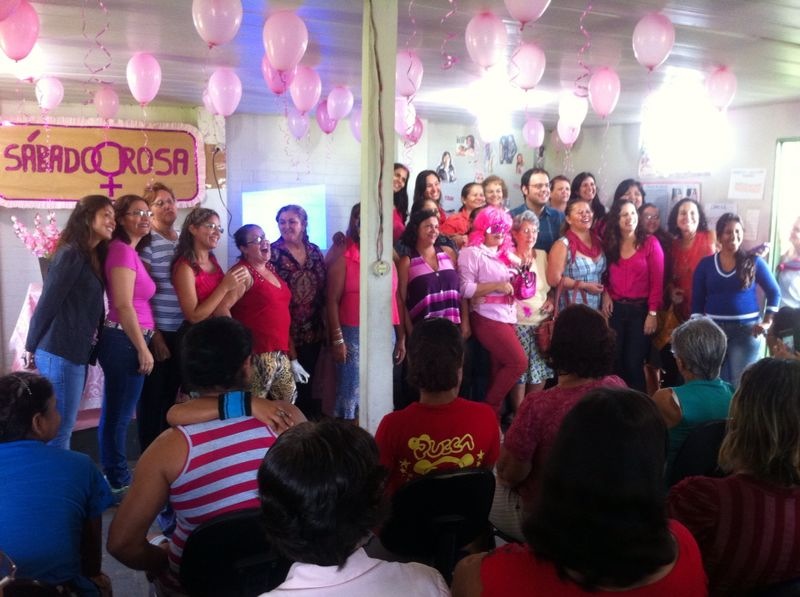 Durante o período de intervenção foram intensificadas ações de educação em saúde para o público alvo, com atividades específicas e outras integradas às já existentes.
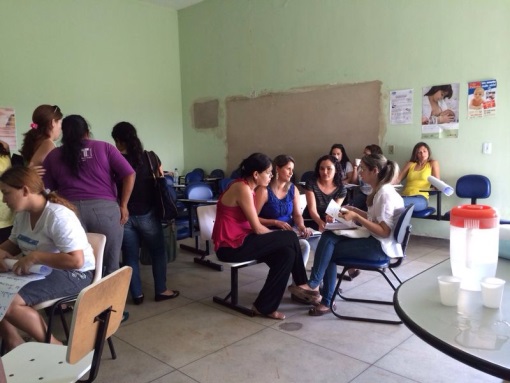 Objetivos, Metas e Resultados
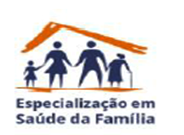 Na área adscrita, ao final do 4º mês de intervenção, foram cadastradas 586 mulheres de 25 a 64 anos e 109 mulheres de 50 a 69 anos.

	Isso representou 84 coletas de material citopatológico e 9 exames mamográficos. Todas as usuárias foram acompanhadas integralmente pela UBS.
OBJETIVO 1: Ampliar a cobertura de detecção precoce do câncer de colo e do câncer de mama.
Meta 1: Ampliar a cobertura de detecção precoce do câncer de colo de útero das mulheres na faixa etária entre 25 e 64 anos para 100%.

Indicador 1: Proporção de mulheres entre 25 e 64 anos com exame em dia para detecção precoce de câncer de colo do útero: 4% (26 mulheres) no primeiro mês, , 6,2% (41) no segundo, 7% (46) no terceiro e 12,8% (84) no quarto mês.
Gráfico 1:  Proporção de mulheres com exame em dia para câncer de colo uterino. Goiânia/GO, 2014.
OBJETIVO 1: Ampliar a cobertura de detecção precoce do câncer de colo e do câncer de mama
Meta 2: Ampliar a cobertura de detecção precoce do câncer de mama das mulheres na faixa etária entre 50 e 69 anos de idade para 100%.

Indicador 2: Proporção de mulheres entre 50 e 69 anos com exame em dia para detecção precoce de câncer de mama: 3,6% (04 mulheres) no primeiro mês; 5,4% (06) no segundo; 5,4% (06) no terceiro; e 8% (09) no quarto mês
Gráfico 2: Proporção de mulheres entre 50 e 69 anos com exame em dia para detecção precoce de câncer de mama. Goiânia/GO, 2014.
OBJETIVO 2:Melhorar a adesão das mulheres à realização de exame citopatológico de colo uterino e mamografia
Meta 3: Buscar 100% das mulheres que tiveram exame alterado e que não retornaram à UBS


Indicador 3: Proporção de mulheres com exame citopatológico do colo de útero alterado: 11,5% (03) no primeiro mês; 7,3% (03) no segundo; 6,5% (03) no terceiro; e 3,6% (03) no quarto mês.
Gráfico 3: Proporção de mulheres com exame citopatológico alterado. Goiânia/GO, 2014.
OBJETIVO 2:Melhorar a adesão das mulheres à realização de exame citopatológico de colo uterino e mamografia
Meta 3: Buscar 100% das mulheres que tiveram exame alterado e que não retornaram à UBS


Indicador 4: Proporção de mulheres que tiveram exame alterado (citopatológico do colo do útero e/ou mamografia) que não retornaram à unidade de saúde, somente no quarto mês tivemos uma mamografia alterada (11,1%).
Gráfico 3: Proporção de mulheres com mamografia alterada. Goiânia-GO, 2014.
OBJETIVO 3: Melhorar a qualidade do atendimento das mulheres que realizam detecção precoce de câncer de colo de útero e de mama na unidade de saúde
Meta 4: Realizar avaliação de risco (ou pesquisar sinais de alerta para identificação de câncer de colo de útero e de mama) em 100% das mulheres nas faixas etárias-alvo.

Indicador 6: Proporção de mulheres com amostras satisfatórias do exame citopatológico do colo do útero: Atingimos os 100%, devido à capacitação com os profissionais da equipe, médica e enfermeira, que coletaram os exames.
OBJETIVO 4: Melhorar registros das informações
Meta 5: Manter registro da coleta de exame citopatológico de colo uterino e realização da mamografia em registro específico em 100% das mulheres cadastradas nos programas da unidade de saúde.

Indicador 7: Proporção de mulheres com registro adequado do exame citopatológico de colo do útero.

Indicador 8: Proporção de mulheres com registro adequado do exame de mamas e mamografia.
OBJETIVO 5: Mapear as mulheres de risco para câncer de colo de útero e de mama
Meta 6: Realizar avaliação de risco (ou pesquisar sinais de alerta para identificação de câncer de colo de útero e de mama) em 100% das mulheres nas faixas etárias-alvo.

Indicador 9: Proporção de mulheres entre 25 e 64 anos com pesquisa de sinais de alerta para câncer de colo de útero.

Indicador 10: Proporção de mulheres entre 50 e 69 com avaliação de risco para câncer de mama.
OBJETIVO 6: Promover a saúde das mulheres que realizam detecção precoce de câncer de colo de útero e de mama na unidade de saúde
Meta 7: Orientar 100% das mulheres cadastradas sobre doenças sexualmente transmissíveis (DST) e fatores de risco para câncer de colo de útero e de mama.

Indicador 11: Proporção de mulheres orientadas sobre DST e fatores de risco para câncer de colo de útero e mama.
DISCUSSÃO
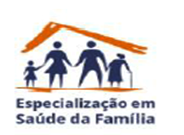 ASPECTOS NEGATIVOS
Cobertura baixa da intervenção devido à mudança do público alvo, após o recadrastramento

Déficit de profissionais

Falta de insumos
ASPECTOS POSITIVOS
Recadastramento da população da área da equipe
Abertura de nova equipe

Melhoria dos registros 
Monitoramento pela equipe das atividades e do registro
Envolvimento da equipe
CONCLUSÕES
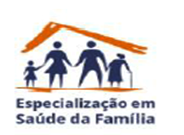 Organização do serviço e  implementação das ações na rotina da equipe

Utilização do projeto como referência para reorganização do serviço em outras unidades

Qualificação profissional

Ascensão profissional

Realização pessoal
REFERÊNCIAS
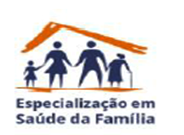 BRASIL. Ministério da Saúde. Secretaria de Atenção à Saúde. Departamento de Atenção Básica. Controle dos cânceres do colo do útero e da mama. Brasília: Ministério da Saúde, 2013.

BRASIL. Ministério da Saúde. Portaria GM/MS nº 325, de 21 de fevereiro de 2008. Estabelece prioridades, objetivos e metas do Pacto pela Vida para 2008, os indicadores de monitoramento e avaliação do Pacto pela Saúde e as orientações, prazos e diretrizes para a sua pactuação. Disponível em: <http://dtr2001.saude.gov.br/sas/PORTARIAS/Port2008/GM/GM-325.htm>. Acesso em: 03 de julho de 2014.

BRASIL. Ministério da Saúde. Secretaria de Atenção à Saúde. Departamento de Atenção Básica. Política Nacional de Atenção Básica. Brasília. 2012
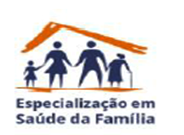 MUITO OBRIGADO!!!
“Que os vossos esforços desafiem as impossibilidades, lembrai-vos de que as grandes coisas do homem foram conquistadas do que parecia impossível”
Charles Chaplin